How Exploratory Political Studies Advance Our Understanding about Politics?
A Thick Data Approach
Cheng-shan (Frank) LIU
Institute of Political Science, National Sun Yat-Sen University
MPSA Annual Meeting, April 6-9, 2017
Where are we standing?
What do empirical study scholars pursue in their research? 
Positivists: theory development (causal inference)
Scientific Realists: mechanism
Pragmatists: solutions for solving practical problems
Interpretivists:  representation of meaning
A missing promise: meaning mining
What if we prioritize drawing meaning from data as our purpose of research?
A new Conceptual map of knowledge generation
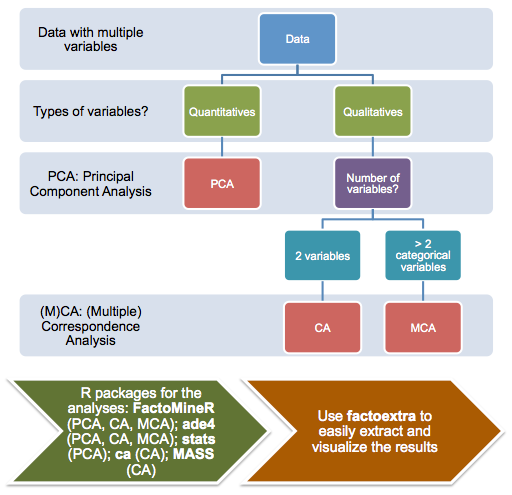 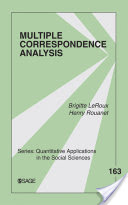 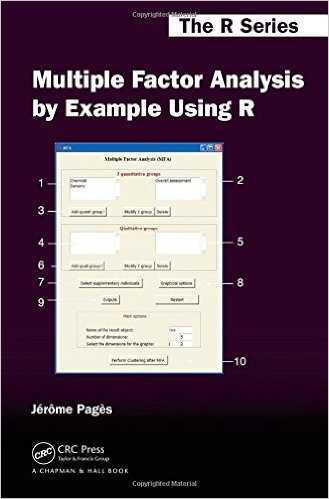 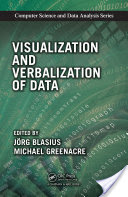 The distribution of Taiwan Voters alongnationalism and perception about ROC(TSCS2013, N=1,952)
1st generation: Born before 1931
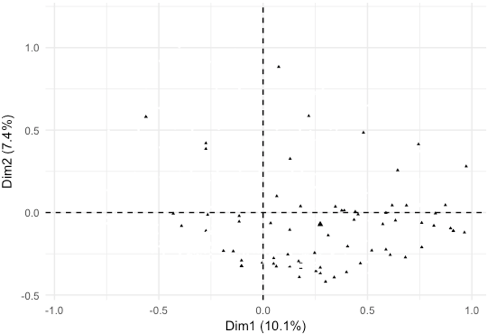 2nd Generation: Born 1932~1953
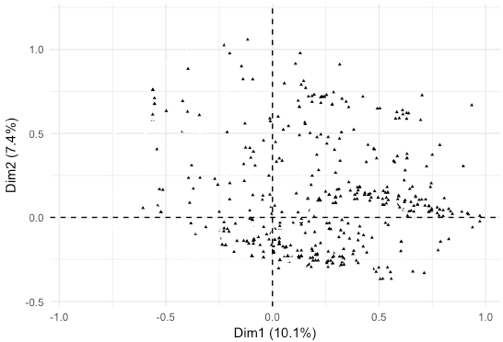 3rd generation: Born 1954~1968
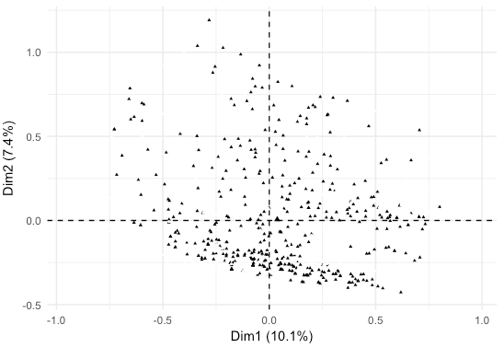 4th generation: Born 1969~1978
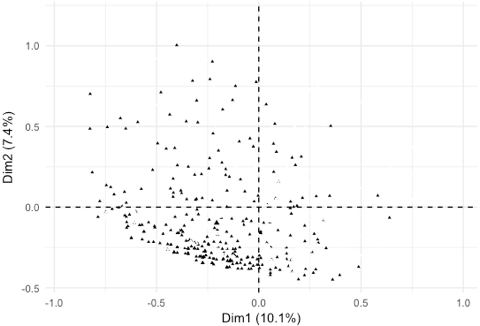 5th generation: Born 1979~1988
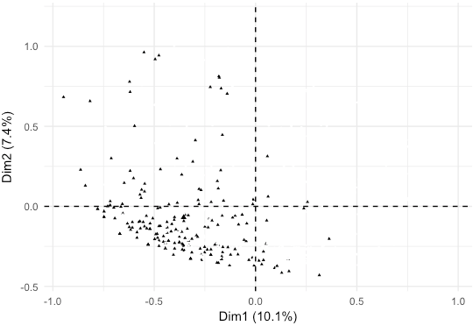 4
5
1
2
3
While the 2nd generation start to doubt Roc legitimacy, the 5th has Redefine roc as Taiwanese people’s roc.
It is almost impossible to see this using conventional approach.
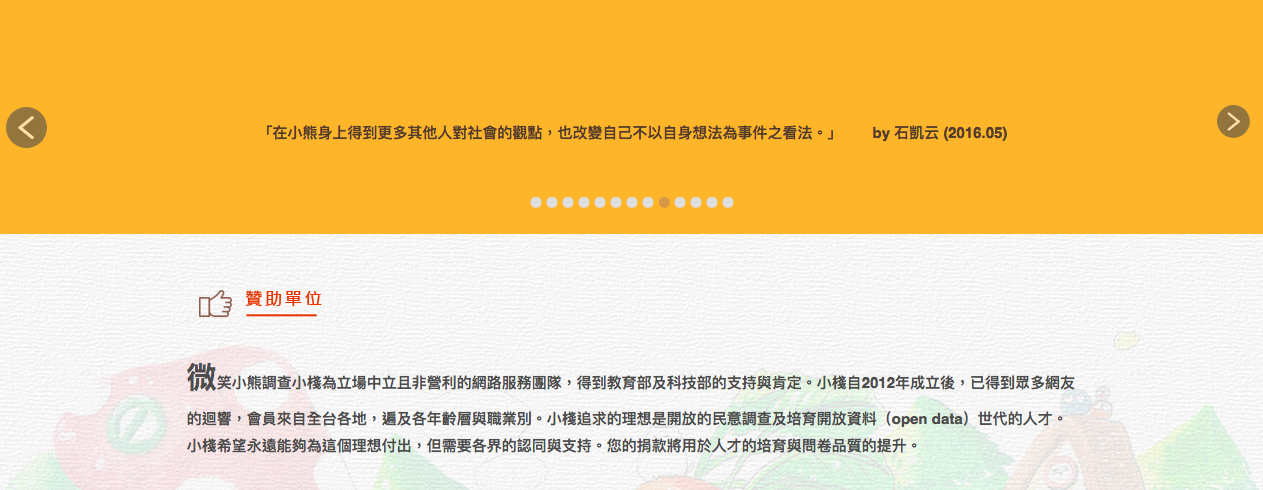 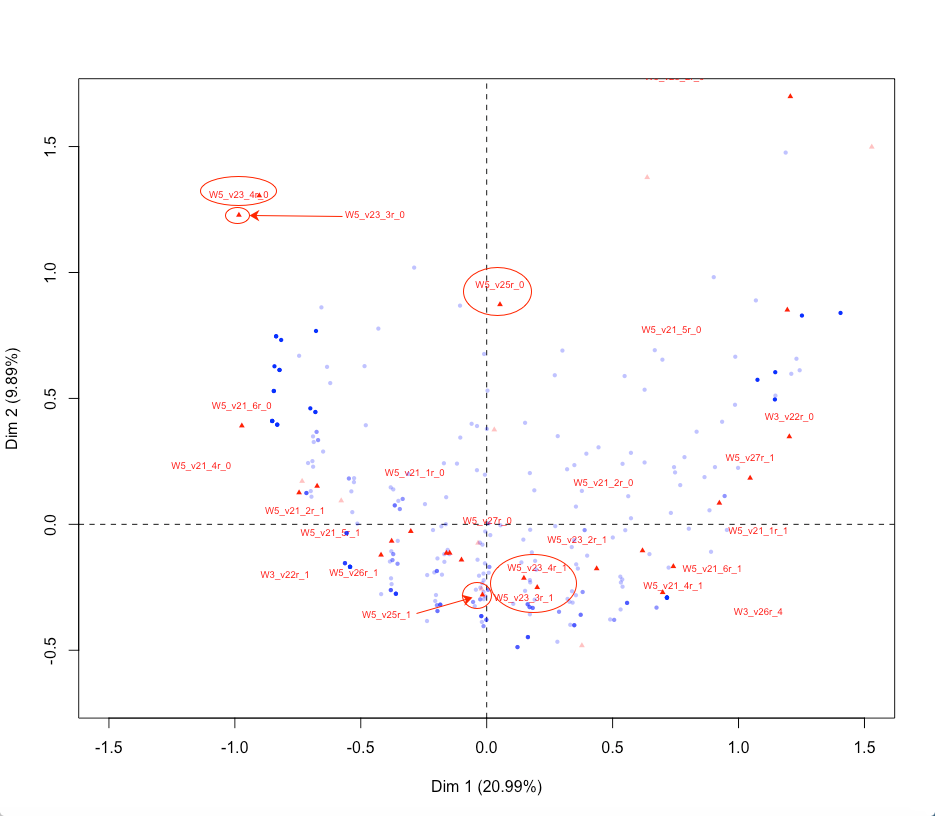 Webpanel 2015-2016
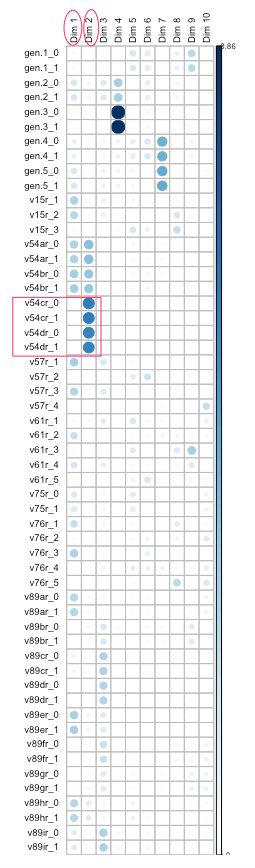 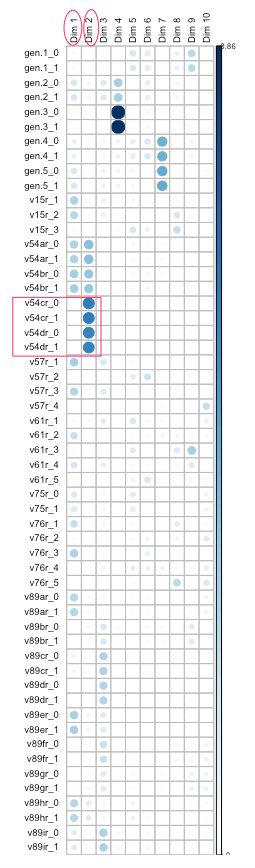 TSCS2013
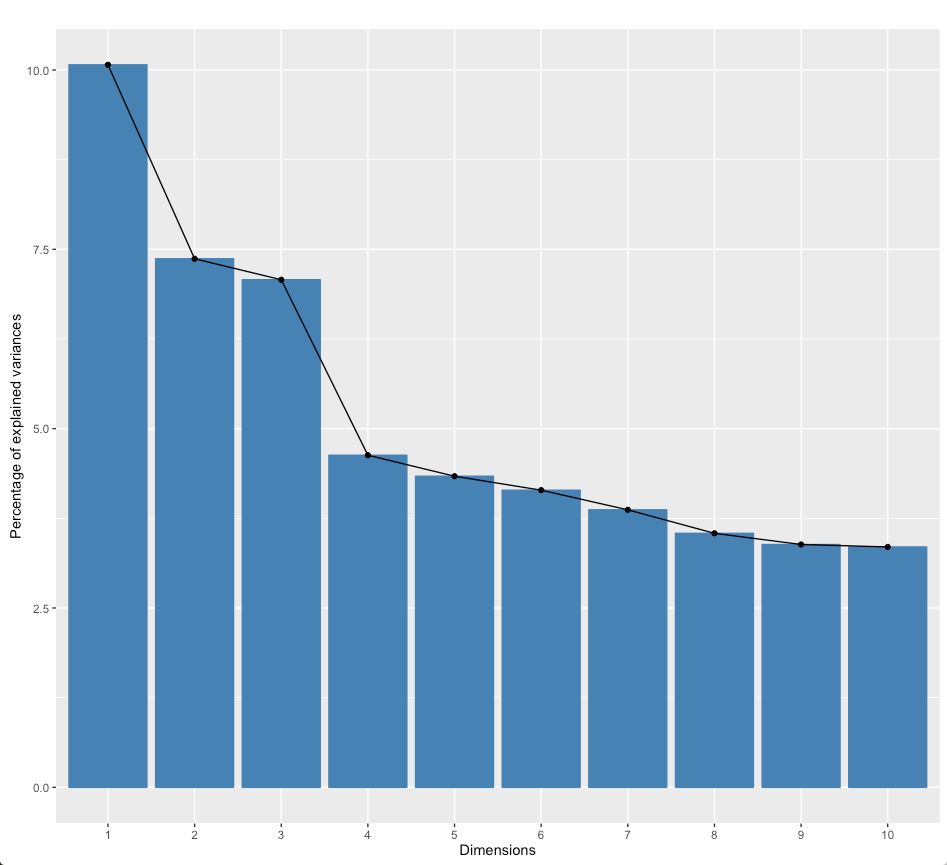 TSCS2013
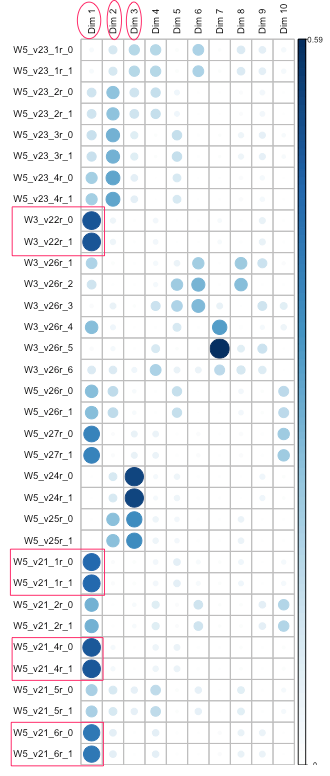 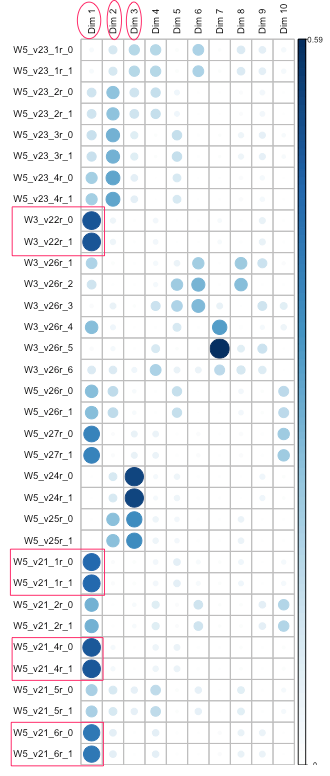 Webpanel 2015-2016
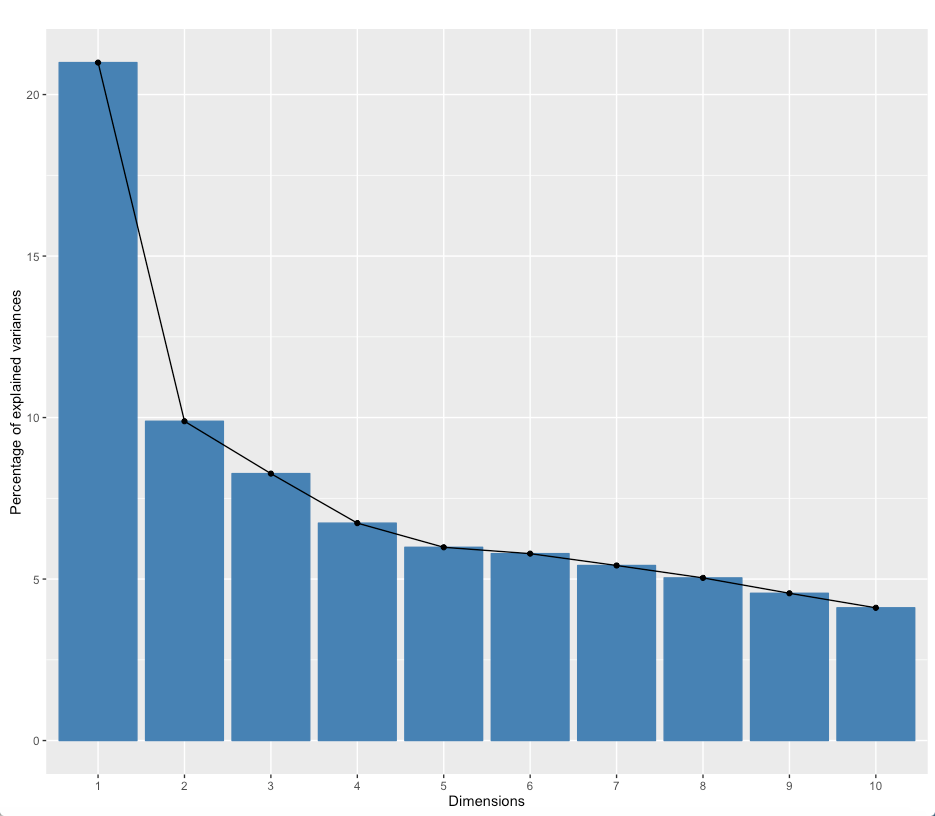 Concluding thoughts:1. data Mining for data-based interpretation 2. thick data as An approach by which scholars could collaborate for meaning mining.
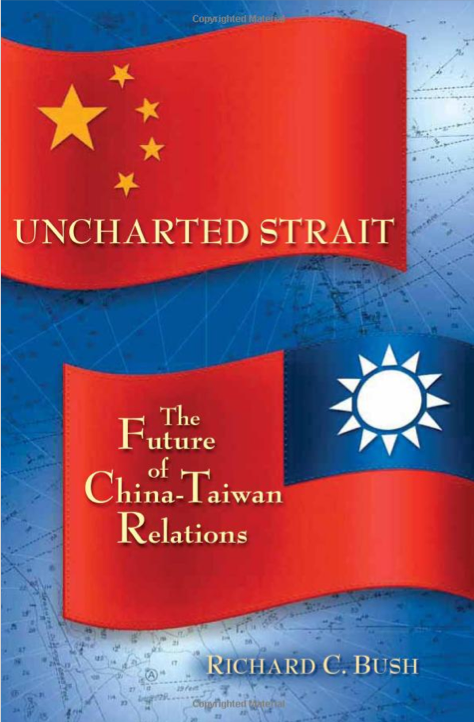 One Taiwan, One China?
Two Chinas?